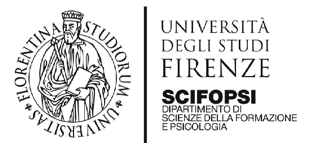 CdS Scienze della Formazione Primaria
TIROCINIO: GRUPPO T4
Quarto incontro
24.11.2017
9:00 – 13:00
Dott.ssa Silvia Innocenti Becchi	
silvia.innocentibecchi@unifi.it
Orario Ricevimento: venerdì 13:00 – 15:00
MODELLI PER RIFLETTERE
Secondo me un metodo didattico basato su attività laboratoriali è molto più efficace rispetto al metodo tradizionale in quanto aiuta il bambino a sviluppare un pensiero di scoperta e di creatività e inoltre egli stesso diventa attore attivo del proprio apprendimento attraverso il gioco e l’esplorazione. 
(Paola Mauro)
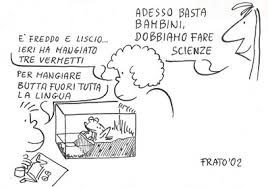 PROGRAMMA per il IV incontro
Prima riflessione condivisa: idee da portarsi dietro dopo il Convegno

Seconda riflessione condivisa: »Cose da non fare mai a scuola»
Avvio alla progettazione del Piano di lavoro/task T4
Situazione tirocini e nuove modalità di attivazione
Preparazione per la prossima volta
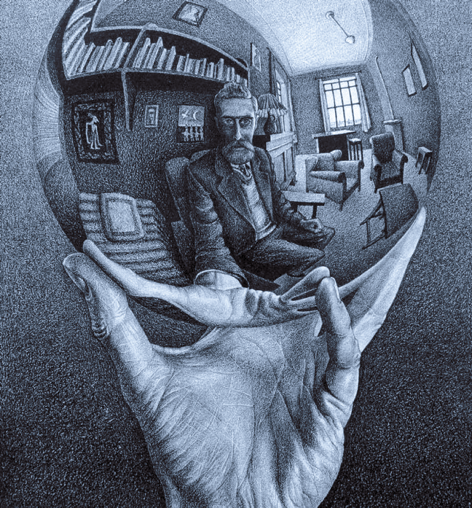 1. Dopo il convegno: idee da portarsi dietro
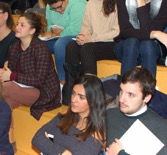 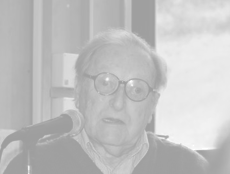 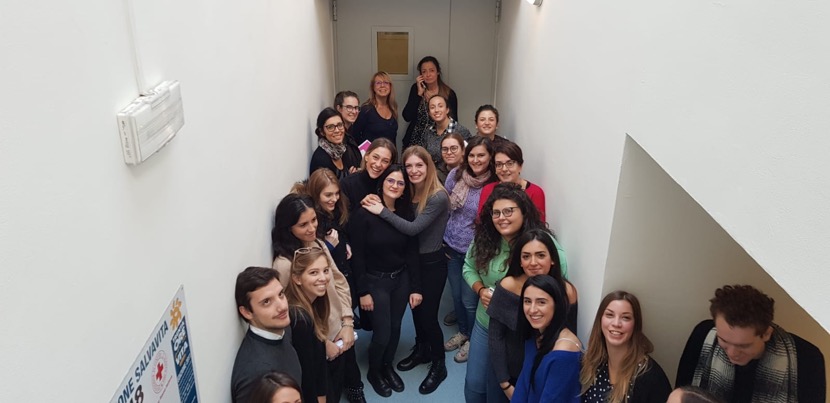 PROGETTARE IL CAMBIAMENTO
1. Dopo il convegno: idee da portarsi dietro
SPAZI
LA CURA DEGLI SPAZI
L’AMBIENTAZIONE EDUCATIVA TRA SPAZIO FISICO E METODOLOGICO

VALORI
IMPORTANZA DELLE BASI FORTI (VALORI, MISSION, VISION)
VALORI DI RESPONSABILITÀ ED OSPITALITÀ
L’IMPRESA DA COMPIERE
PASSIONE E DIVERTIMENTO

PERSONE
LEADERSHIP FORTE
PERSONALITÀ FORTI
COMUNITÀ DI PRATICA
COLLANTE DELLA COMUNITÀ
BUONA INTERAZIONE TRA COLLEGHI
COINVOLGIMENTO GENITORI
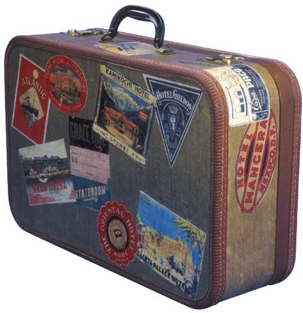 La seconda riflessione condivisa
2. Cose da non fare mai a scuola (riepilogo)
Di tipo relazionale, sui valori, gli atteggiamenti
Non ignorare, non isolare la diversità
Avere atteggiamenti di incoerenza
Avere un comportamento aggressivo o prevaricatore (alzare le mani, la voce, umiliare, essere autoritario, identificare l’errore con la persona, far sentire inadeguato, etichettato un bambino…)
Praticare la disattenzione (non ascolto, ignorare le esigenze della classe o del bambino, avere pregiudizi, essere impreparato)
Presunzione (rigidità mentale, rigidità nelle relazioni, mito dell’infallibilità, dare la colpa agli altri, chiusura verso il cambiamento)Di tipo metodologico
Non utilizzare il solo canale metodologico  trasmissivo, frontale, non curare l’ambientazione educativa.
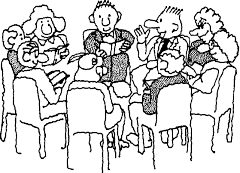 Approccio alla discussione di caso
La gestione della classe 
e 
le relazioni con i colleghi
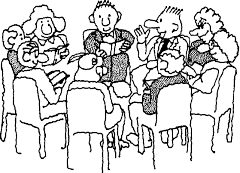 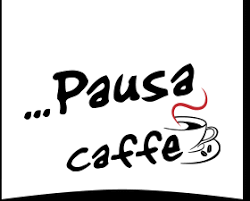 3. Avvio alla progettazione del Piano di lavoro/task T4 
ovvero…
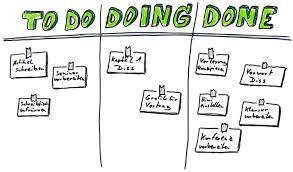 … il Quaderno di lavoro
Analisi dei task
riflettiamo
progettiamo
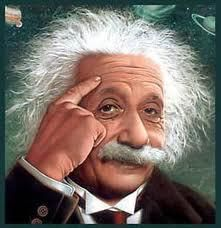 riflettiamo
progettiamo
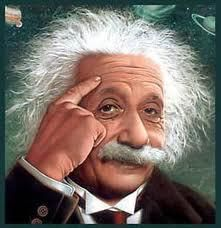 riflettiamo
progettiamo
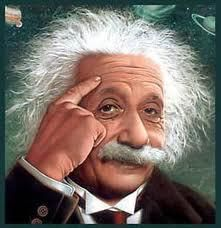 Il mio piano di lavoro
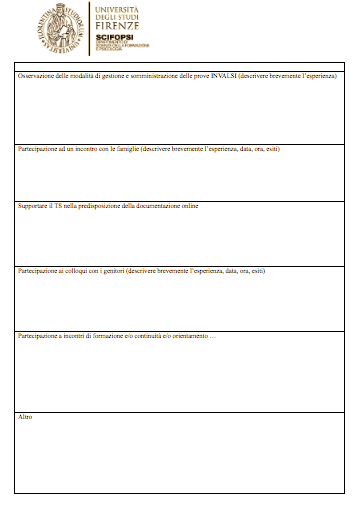 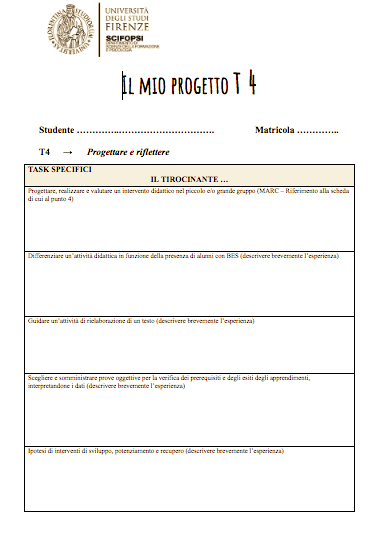 4. La situazione attuale dei nostri tirocini 
e le nuove modalità di attivazione 
del tirocinio diretto
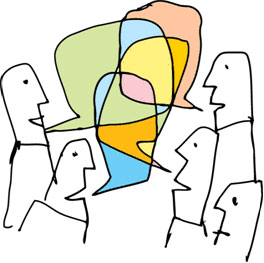 10. Per la prossima volta, sabato 15 dicembre 
 in aula A 1
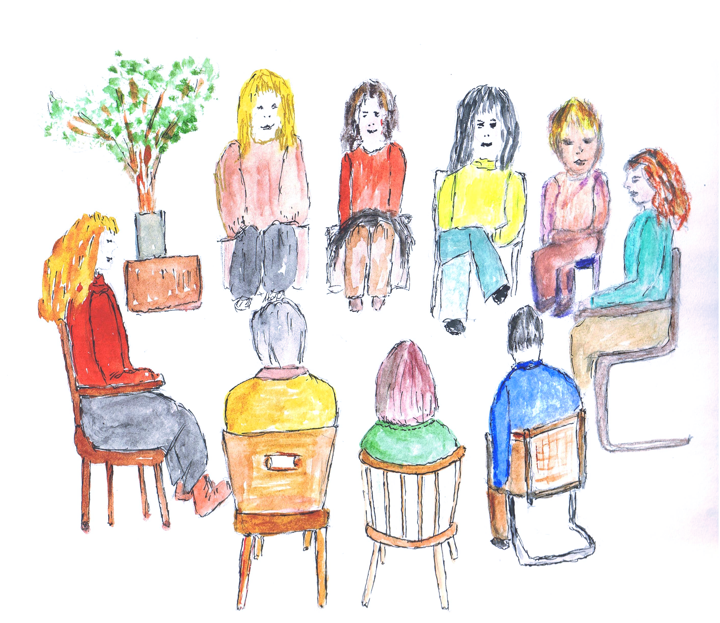 Discussione di caso, tra simulazione e realtà alla ricerca di una Comunità di Pratica della professione insegnante

Dovremo formare 5 gruppi e identificare 5 persone « esperte » che presentino la narrazione di un bambino con difficoltà 
di cui hanno esperienza diretta: si sono offerti per svolgere questo ruolo: Alessia, Matteo, Valentina, Giorgia e Anisa.

Gli altri membri del gruppo avranno dei ruoli.

Avremo degli osservatori.
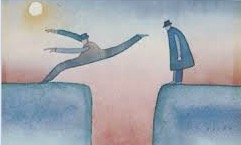 Ci vediamo 
sabato 15 dicembre
ore 9 aula A1 
ore 9 – 13